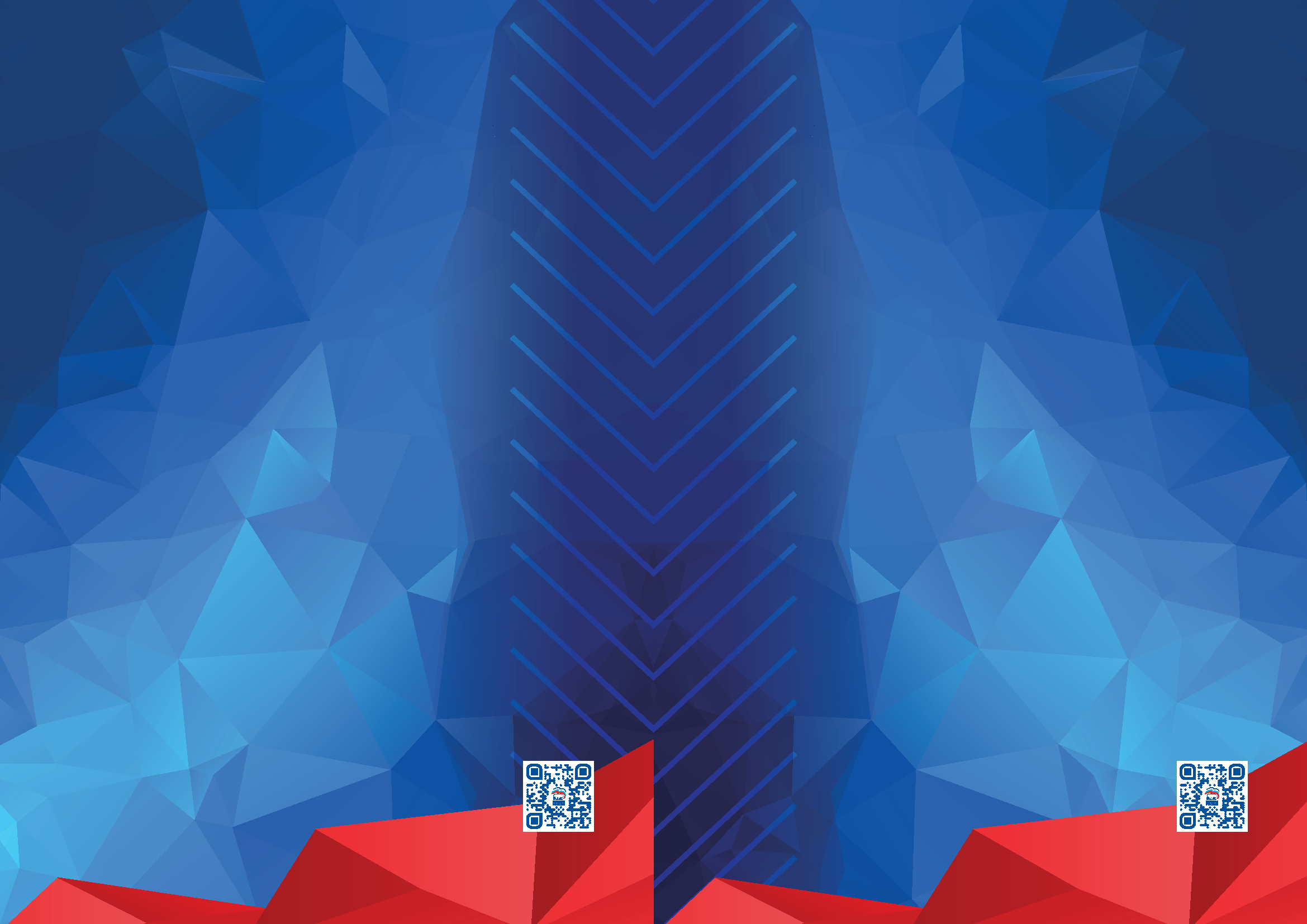 УВАЖАЕМЫЕ ДРУЗЬЯ!
Партия «ЕДИНАЯ РОССИЯ» начинает отбор кандидатов для выдвижения в Государственную Думу РФ и в законодательные собрания субъектов Российской Федерации. Мы запустили процедуру Предварительного голосования.
Каждый желающий может попробовать свои силы в качестве кандидата. Это наш принцип. 
Каждый желающий может проголосовать за кандидатов через интернет. Это тоже наш принцип.
Помогите Партии «ЕДИНАЯ РОССИЯ» выбрать достойных! 
Кого выдвинет Партия – будете решать Вы!
ИНСТРУКЦИЯ
ПО РЕГИСТРАЦИИ
ГОЛОСУЮЩИХ НА САЙТЕ PG.ER.RU
КОГО МЫ ВЫДВИНЕМ – 
РЕШАЕШЬ ТЫ
С уважением,Председатель Федерального организационного комитета Предварительного голосования Партии «ЕДИНАЯ РОССИЯ» Александр КАРЕЛИН
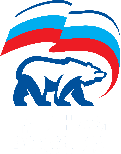 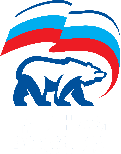 24–30 МАЯ 2021
24–30 МАЯ 2021
#ТВОЙВЫБОР
#ТВОЙВЫБОР
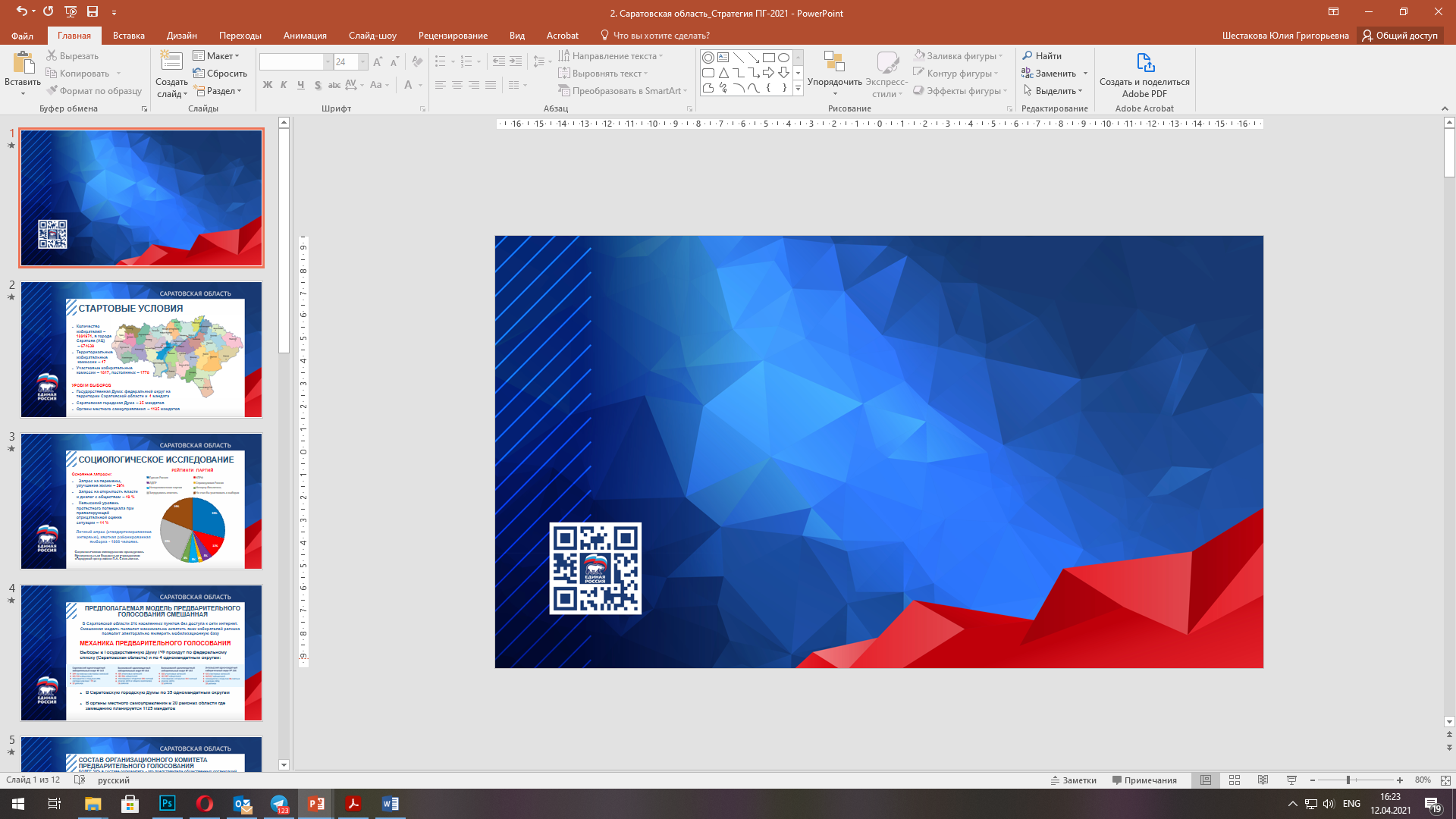 До и после получения SMS возможна двойная проверка (система может запросить сканы паспорта в специальном поле)
8
1
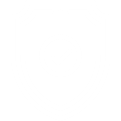 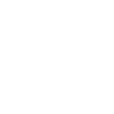 Зайдите на сайт PG.ER.RU 
и нажмите «Хочу проголосовать»
9
2
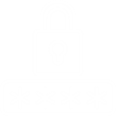 Если процесс регистрации успешно пройден, в период с 24 мая по 30 мая, пользователь может голосовать на сайте
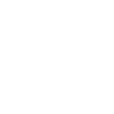 Введите логин и пароль от учетной записи на портале «Госуслуги»
Чтобы продолжить работу нажмите кнопку «Согласен» (согласие на передачу данных от портала «Госуслуги» к оператору – Партия «ЕДИНАЯ РОССИЯ»)
3
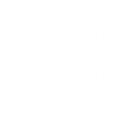 КАК ГОЛОСОВАТЬ ОНЛАЙН?
4
1
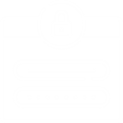 Добавьте номер мобильного телефона и введите pin-код, полученный в SMS
С 24 мая по 30 мая необходимо зайти в личный кабинет на сайте PG.ER.RU
5
2
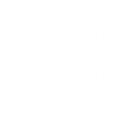 Нажмите галочку и подтвердите согласие на обработку персональных данных
Голосующий должен поставить галочки во всех бюллетенях и нажать кнопку «Подтвердить»
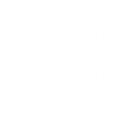 Во всплывающим окне – «Вы уверены?»выбрать «Да» или «Нет». После нажатия на кнопку «Да», бюллетень подпишется «электронным ключом», данные отправятся на сервер
6
3
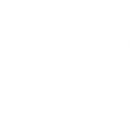 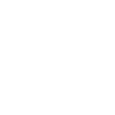 Заполните данные о вашем адресе регистрации по месту жительства
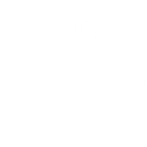 После скачивания«уникального ключа» голосования появится уведомление – «Спасибо, Ваш голос принят!»
7
4
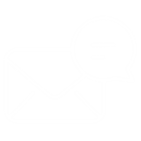 SMS с текстом: «Спасибо за регистрацию, в течение 24 часов мы проверим ваши данные»
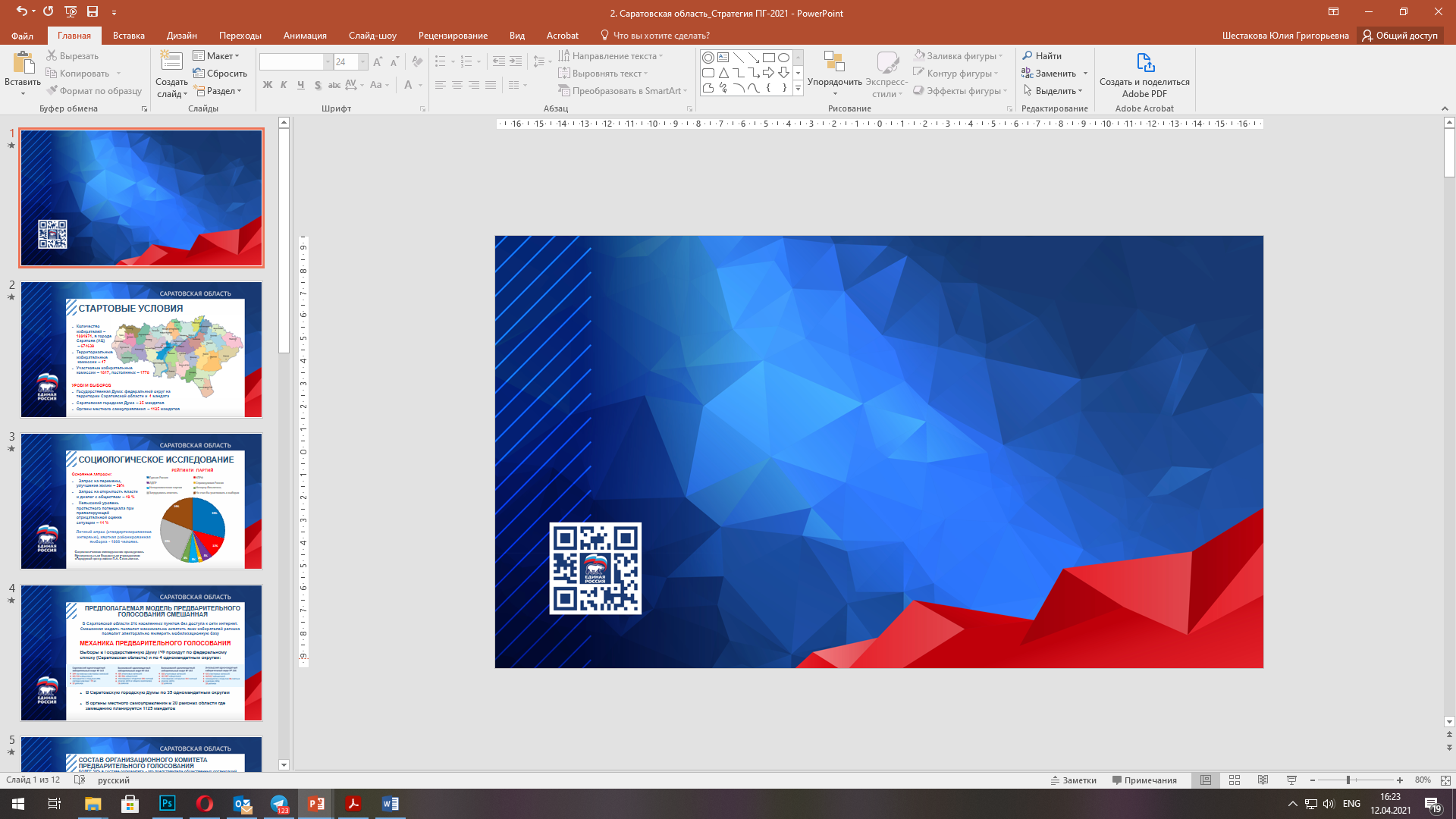 До и после получения SMS возможна двойная проверка (система может запросить сканы паспорта в специальном поле)
8
1
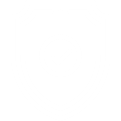 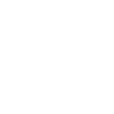 Зайдите на сайт PG.ER.RU 
и нажмите «Хочу проголосовать»
9
2
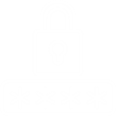 Если процесс регистрации успешно пройден, в период с 24 мая по 30 мая, пользователь может голосовать на сайте
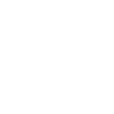 Введите логин и пароль от учетной записи на портале «Госуслуги»
Чтобы продолжить работу нажмите кнопку «Согласен» (согласие на передачу данных от портала «Госуслуги» к оператору – Партия «ЕДИНАЯ РОССИЯ»)
3
КАК ГОЛОСОВАТЬ ОНЛАЙН?
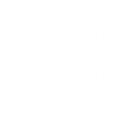 1
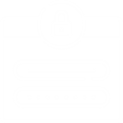 С 24 мая по 30 мая необходимо зайти в личный кабинет на сайте PG.ER.RU
4
Добавьте номер мобильного телефона и введите  pin-код, полученный в SMS
2
Голосующий должен поставить галочки во всех бюллетенях и нажать кнопку «Подтвердить»
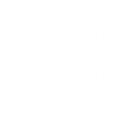 5
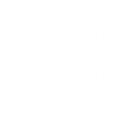 Во всплывающим окне – «Вы уверены?»выбрать «Да» или «Нет». После нажатия на кнопку «Да», бюллетень подпишется «электронным ключом», данные отправятся на сервер
Нажмите галочку и подтвердите согласие на обработку персональных данных
3
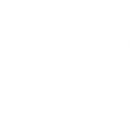 6
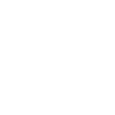 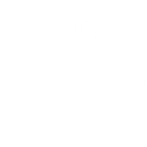 После скачивания«уникального ключа» голосования появится уведомление – «Спасибо, Ваш голос принят!»
4
Заполните данные о вашем адресе регистрации по месту жительства
7
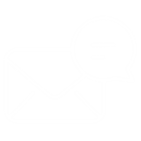 SMS с текстом: «Спасибо за регистрацию, в течение 24 часов мы проверим ваши данные»
24–30 МАЯ 2021
#ТВОЙВЫБОР